10.3
The Birth of the 
Republican Party
The issue of slavery and other factors split political  
  parties
New parties are born
NEXT
https://www.youtube.com/watch?v=uHXXfG5f81Y
SECTION
3
I. New Political Parties Emerge
A. Nativism
•	belief in favoring native-born Americans over immigrants
•	Nativists form American Party 
    (1854), known as Know-
    Nothing Party 
•	Middle-class Protestants afraid 
    of Catholicism; 
    split over slavery
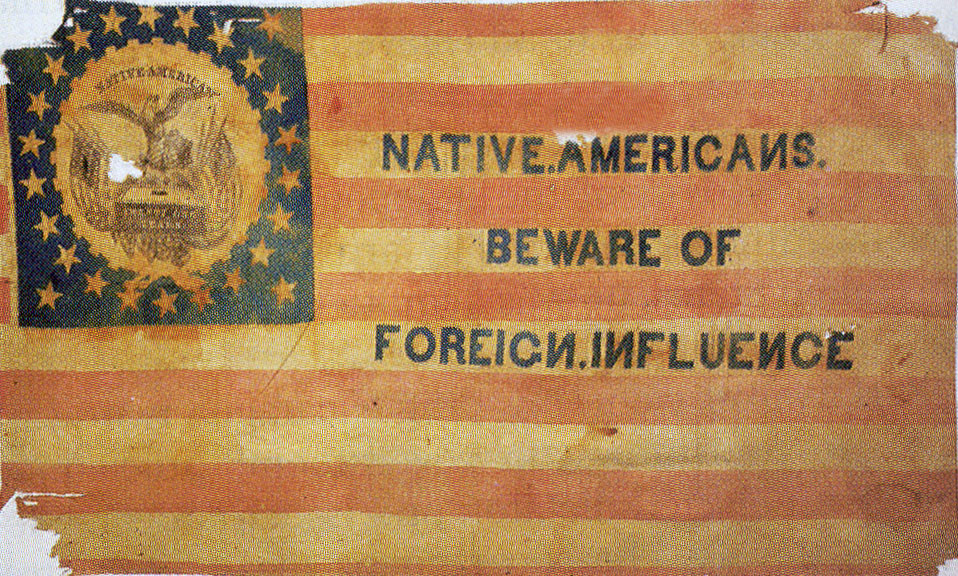 NEXT
SECTION
3
II. Antislavery Parties Form
A. The Free-Soilers
•	Free-Soil Party opposes extension of slavery into territories
•	Many Free-Soilers not abolitionists; support restrictions on blacks
•	Object to slavery’s impact on white wage-based labor force
•	Convinced of conspiracy to spread slavery throughout U.S.
NEXT
SECTION
3
B. Republican Party
•	1854, unhappy Whigs, Democrats, Free-Soilers form Republican Party 
•	Horace Greeley, abolitionist, helps found Rep. party
•	Republicans oppose slavery in territories
•	Main competition for voters is Know-Nothing Party
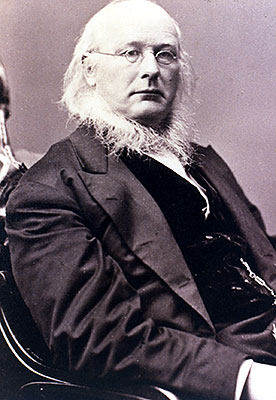 NEXT